Electrochemical Impedance Spectroscopy Board
Will Anderson
Advisor: Dr. Huggins
Agenda
Problem Background	
Problem Objectives
Review of Literature 
Functional Description
Technical Description
Schedule
Problem Background
Battery dependency and usage at an all-time high
Need to use batteries efficiently and reliably 
Two most common battery capability metrics: 
State of Charge (SOC)
State of Health (SOH)
State of Charge
A metric that reports percentage of energy remaining as compared to maximum energy [5]
Multiple established methods of calculating:
Coulomb Counting
Open Circuit Voltage lookup table
State of Health
A subjective method able to inform user of overall condition and performance capabilities of battery [5]
Great deal of uncertainty 
Many proposed methods require bulky and expensive equipment 
Not viable for most battery management systems
Problem Objective
A lightweight, compact, low power, and inexpensive solution must be found for a real-time SOH monitor to be attached to a deployable battery.
Review of Potential State of Health Methods
Linear Approximation 
Single Cell Impedance
Weighted Average 
Log Book Function	
Electrochemical Impedance Spectroscopy (EIS)
Linear Approximation
Crude measure of SOH
Based on roughly linear deterioration of capacity
Remaining cycle life can be estimated [7]
Single Cell Impedance
Simple and fast method [7]
Pulses battery with single high frequency excitation 
Measures the high frequency resistance 
Provides only information about electrolyte conductivity
Many aging effects only recognized at lower frequencies 
Only suitable approach for recognizing behavior trends
Weighted Average
Measuring many cell parameters and combining their effects on age to estimate SOH [7]
Parameters: capacity, internal resistance, self-discharge,etc
Fuzzy logic often used to make sense of all the data
Log Book Function
Utilizing the battery usage history to estimate SOH [7]
Usage conditions: charge/discharge cycles, extreme operating conditions, battery abuse
Different because does not measure any parameters
No test equipment needed
Adds a lot of complexity and cost to the battery system
Electrochemical Impedance Spectroscopy
Established for laboratory experiments [6]
Perform impedance measurement at many frequencies to obtain impedance spectrum
All aging effects seen in results due to range of frequency
Can then produce:
Frequency Response Curve
Nyquist Plot
Electrochemical Impedance Spectroscopy Plots
Figure 1: Frequency Response and Nyquist Plots [1]
Electrochemical Impedance Spectroscopy
Basic Principle[1]:
Input excitation signal -> observe response
Small sinusoidal voltage input
Linearity in response yields sinusoidal current output
Complex Impedance calculation:
 Z(w)= V(w)/ I(w)
Problem Solution
EIS determined to be most effective solution 
Proper implementation hopes to: 
Enhance accuracy of SOC and SOH measurements
Fine tune individual cell balancing
Extend discharge cycles
Shorten charge cycles 
Provide second life benefits
Problem Objective
Sandia National Labs has developed “EIS Board” 
Points of difference from other EIS battery analyzers:
Inexpensive and lightweight solution
All calculations to be done on-board in real-time
Capable of utilizing EIS on deployable battery systems
My objective:
Write all of the firmware in order to implement the board
Test the board on power supply
Prove concept
Time allowing: Test on batteries and match to theoretical results
High Level EIS Board Block Diagram
EIS Board
Figure 2: High Level EIS Board Block Diagram
Software Flow of Functionality
Figure 3: Software Flow of Functionality
Functional Requirements
The system will have efficient firmware written for:
USB Communication
LCD Display
SPI and I2C Communication to EIS Hardware
The system will send and receive data from a load
The system will analyze the data and report results to user
The system will implement on-board EIS in real-time
Board Technical Specifications
Components/Parts List:
PIC24FJ128GB204 Microcontroller
AD5933 Impedance Converter
AD5174 Variable Gain Controller
NDH-C12832A1Z LCD Display
CP2102-GM USB Chip (Laptop, USB Cable)
25AA02UID Flash Memory
PIC24FJ128GB204 Microchip Microcontroller [8]
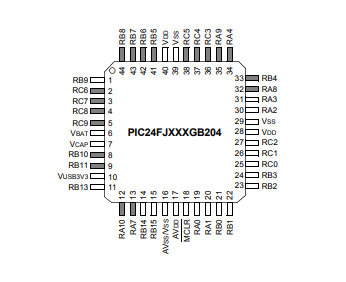 Extreme low-power features
Programmatically secure
High-performance CPU
SPI/I2C Communication
Figure 4: Microcontroller Pinout Diagram [8]
AD5933: Impedance Converter and Network Analyzer
Overview:
Combines on board frequency generator with 12 bit ADC[2]
Allows for external impedance to be excited by known freq
Process:
ADC samples the impedance response
On-board DSP engine performs DFT of response 
Complex impedance found by dividing transform of voltage by transform of current
AD5933: Impedance Network Analyzer
Current to voltage amplifier
Determined by Rfb
Figure 5: Functional Block Diagram of AD5933[2]
Example Usage of AD5933
DFT Operation [2]:
Calculated for each point in the frequency sweep
Where:

X(f) is power in signal at frequency f
x(n) is ADC output
cos(n) and sin(n) come from DDS core
Real and imaginary parts of X(f) stored in respective registers
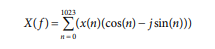 Example Usage of AD5933
Impedance Calculation Using Gain Factor [2]:
Gain Factor is calculated upon calibration
Real register= A (decimal value)
Imaginary register= B (decimal value)
Magnitude= ((A)2 + (B)2)1/2 = M
Impedance= 1/(Gain Factor x M) = Z (ohms)
AD5174: Digital Rheostat
Overview:
Variable gain control capabilities [3]
Designed to operate as a true variable resistor 
Our Application:
Needed for configuring the gain
Allows handling of lower and higher impedance readings than typically capable in just having AD5933
AD5174: Digital Rheostat
Figure 5: Functional Block Diagram of AD5174 [3]
Schedule
Questions?
References
[1] Wang Li, Gen Wang Liu, and Fu He Yang. Design of Automatic Measurement System of Lithium Battery Electrochemical Impedance Spectroscopy Based on Microcomputer. Applied Mechanics and Materials, 241-244:259– 264, December 2012.
[2] “AD5933,” 1 MSPS, 12-Bit Impedance Converter, Network Analyzer. [Online]. Available: https://www.analog.com/en/products/ad5933.html#product-overview. [Accessed: 06-Nov-2018]
[3] “AD5174,” Single-Channel, 1024-Position, Digital Rheostat with SPI interface and 50-TOP Memory. [Online]. Available: https://www.analog.com/en/products/ad5174.html [Accessed: 06-Nov-2018]
[4] Uwe Tr¨oltzsch, Olfa Kanoun, and Hans-Rolf Tr¨ankler. Characterizing aging effects of lithium ion batteries by impedance spectroscopy. Electrochimica Acta, 51(8-9):1664–1672, January 2006.
[5] F. Huet, “A review of impedance measurements for determination of the state-of-charge or state-of-health of secondary batteries,” Journal of Power Sources, vol. 70, pp. 59-69, Jan 30 1998.
[6] A. Christensen and A. Adebusuyi, "Using on-board electrochemical impedance spectroscopy in battery management systems," 2013 World Electric Vehicle Symposium and Exhibition (EVS27), Barcelona, 2013, pp. 1-7. doi: 10.1109/EVS.2013.6914969
[7] “State of Health (SOH) Determination.” Battery and Energy Technologies, Woodbank Communications Ltd, www.mpoweruk.com/soh.htm.
[8] Microchip Technologies, https://www.digikey.com/product-detail/en/microchip-technology/PIC24FJ128GB204-I-PT/PIC24FJ128GB204-I-PT, Digikey Electronics, [Accessed: 03-Nov-2018].